Диагностика и развитие социально-бытовых навыков у детей с инвалидностьюна дому
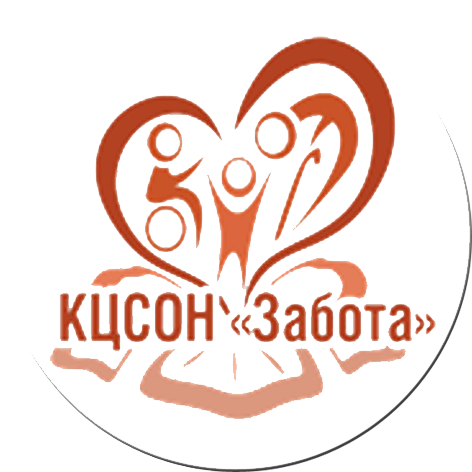 Зятикова Яна Сергеевна, методист бюджетного учреждения социального обслуживания Вологодской области  «Комплексный центр социального обслуживания населения города Череповца и Череповецкого района «Забота»
История развития практики
С 2002 года предоставление социального 
Обслуживания на дому семьям с детьми инвалидами
1.
2.
С 2017 года новый этап развития
С 2018 выделяется практика «Социальное обслуживание 
на дому детей с ОВЗ»
3.
Проблемы/потребности детей с инвалидностью и родителей/законных представителей
Родители/законные
 представители
Дети 
с инвалидностью
Повышен уровень
психоэмоционального напряжения
Психоэмоциональное состояние
Низкий уровень  уверенности
в себе как  родителе особого ребенка
Низкий уровень 
социально-бытовой адаптации
Низкий уровень общих и специфических
 как родителя ребенка с ОВЗ компетенций
Общие проблемы семьи, воспитывающей ребенка с инвалидностью:
социально-психологические, социально-педагогические, социально-правовые, 
социально-экономические
Деятельность, реализуемая 
в рамках практики
Дети с ограниченными возможностями здоровья
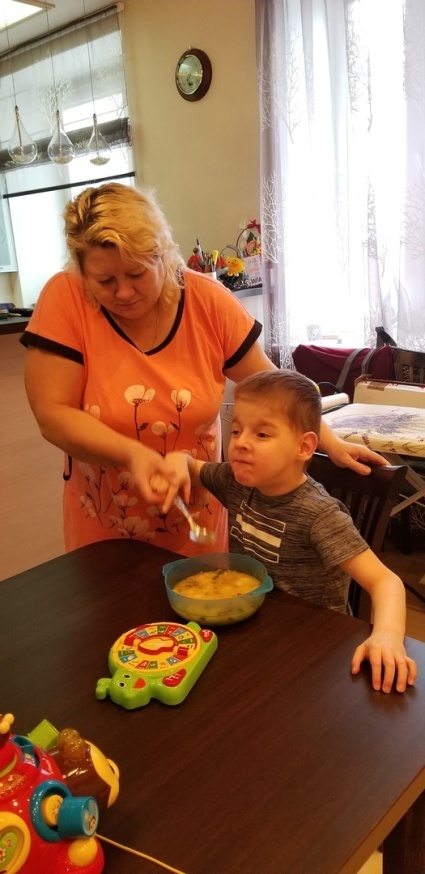 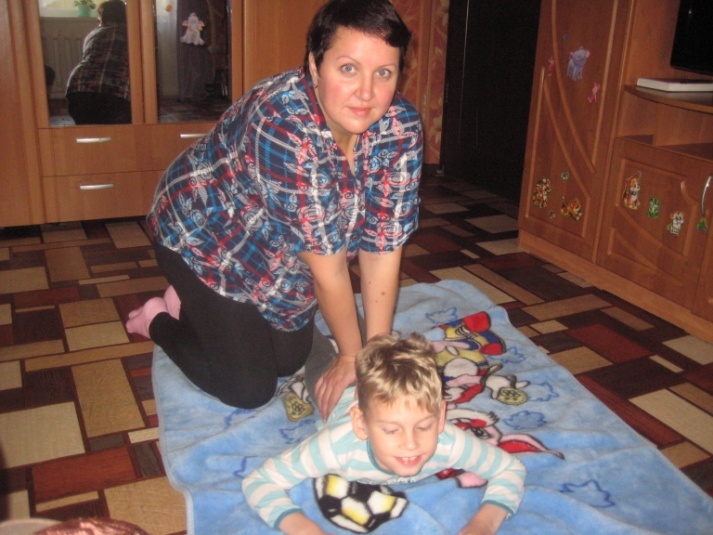 Азбука эмоций
Я сам
Прикосновение
индивидуальные занятия на дому по развитию навыков контроля над собственным эмоциональным состоянием
проведение индивидуальных занятий на дому по социально-бытовой адаптации
Деятельность, реализуемая 
в рамках практики
Родители детей с ограниченными возможностями здоровья
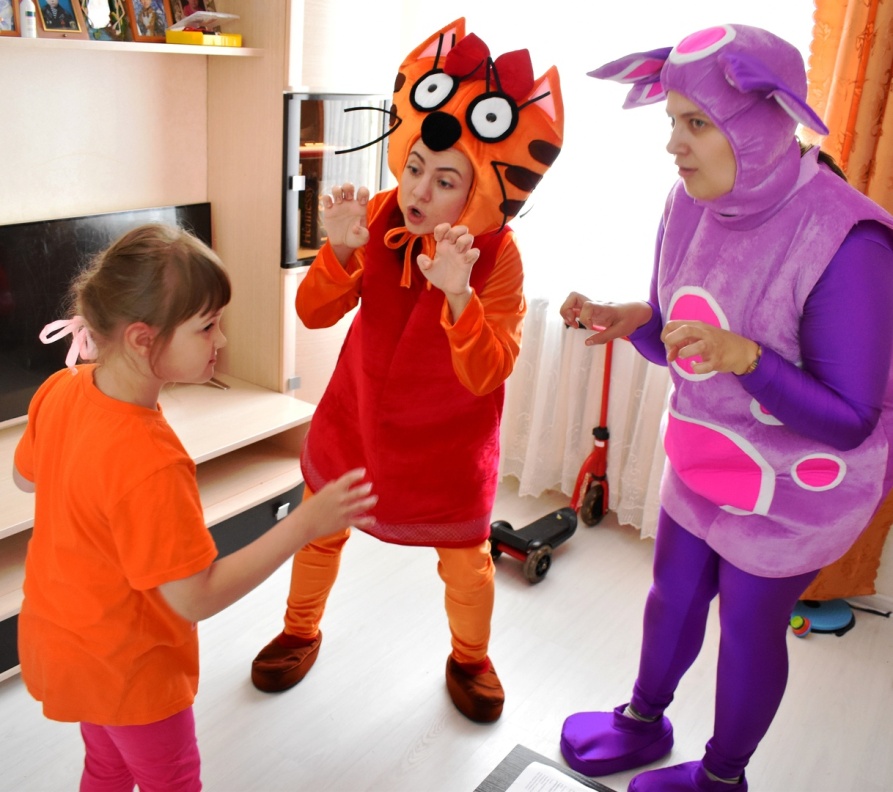 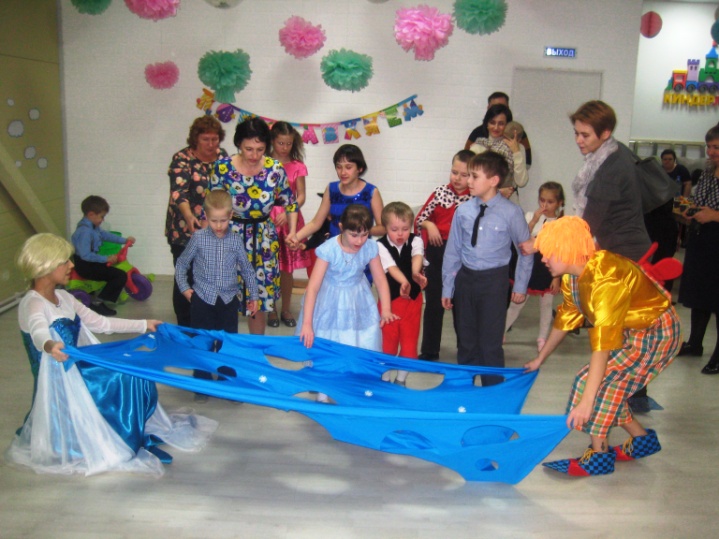 обучение проведению занятий с использованием  монтессори – материалов
проведение консультаций по различным запросам
организация и проведение родительских встреч «Семейный клуб»
оказание социальной услуги «Кратковременный присмотр за детьми»
организация и проведение культурно-массовых мероприятий
организация и проведение поздравлений с различными праздничными датами на дому
Индивидуальные занятия по программе социально-бытовой адаптации детей – инвалидов «Я – сам»
Формирование навыка приема пищи
Формирование гигиенических навыков
Формирование навыка одевания и раздевания опрятности
Формирование навыков культурного поведения и вежливых взаимоотношений
Работа с родителями
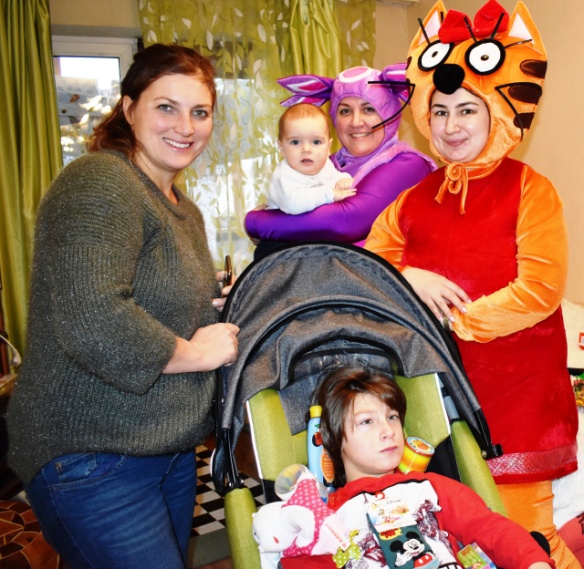 Какой будет социальный эффект????
Улучшение благополучия семей, 
воспитывающих детей с инвалидностью
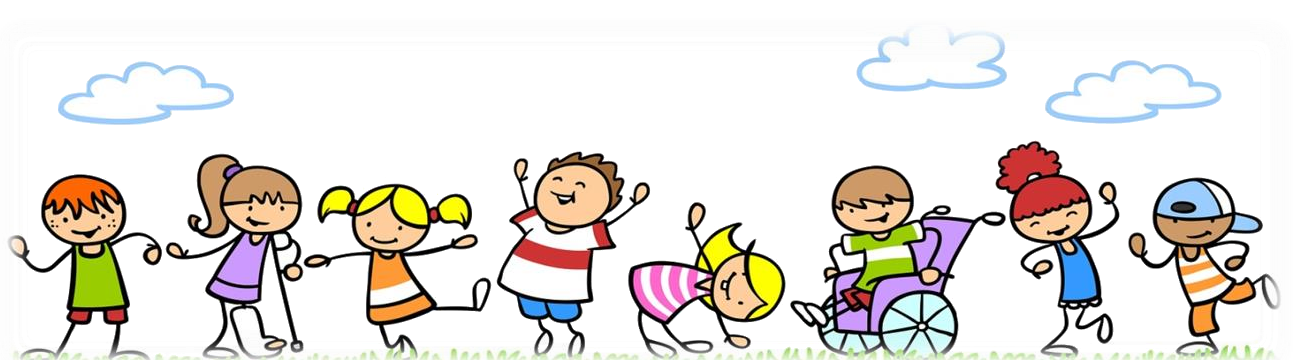 Логическая модель программы
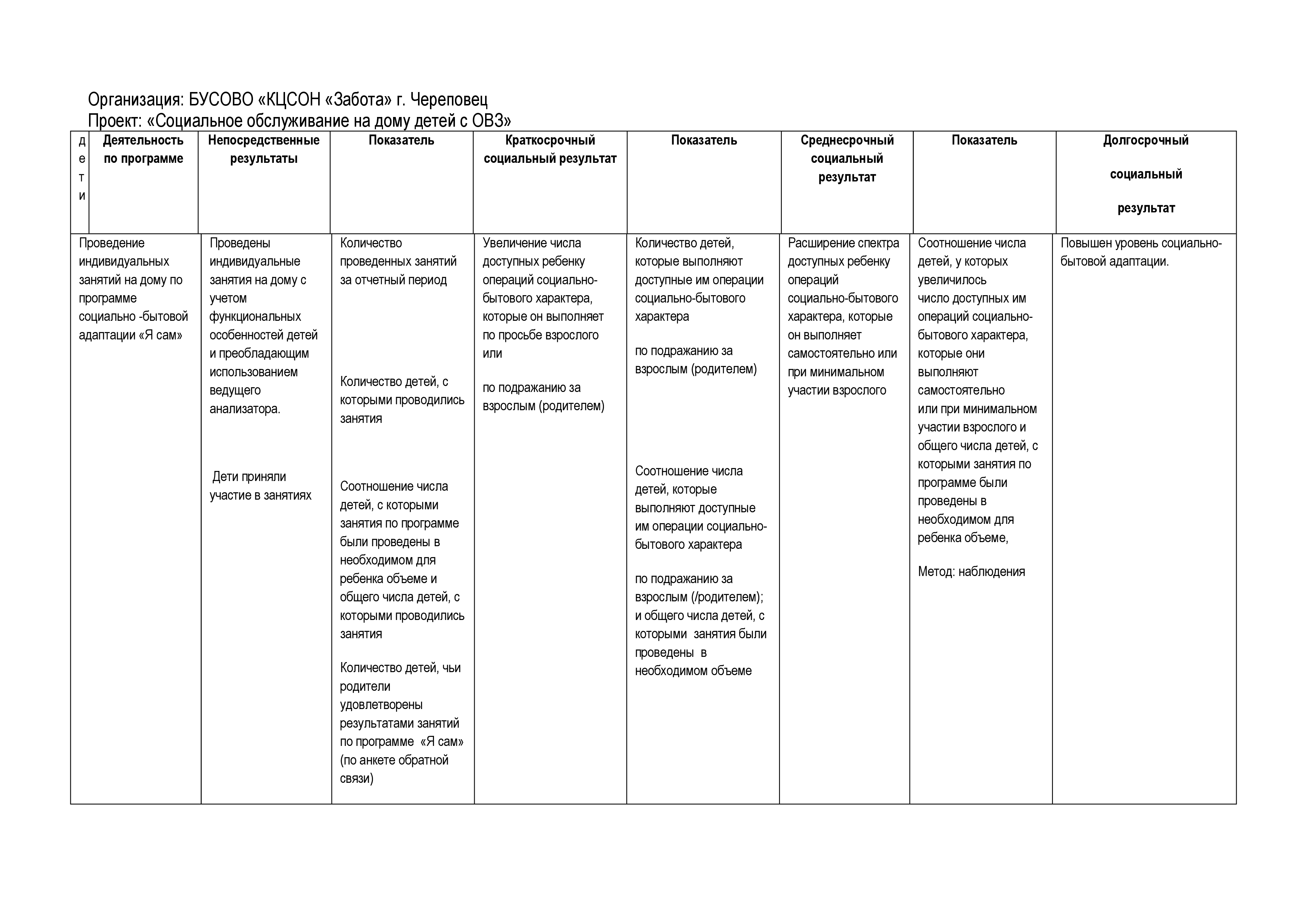 Инструменты оценки
Мониторинг навыков самообслуживания ребенка с инвалидностью
0 - операции самообслуживания
не доступны
1- 22 – низкий уровень, большинство операций самообслуживания выполняется при помощи совместных действий со взрослым;
23-44 -  средний уровень, большинство операций самообслуживания выполняется по показу взрослого;
45 – 66 – высокий уровень, большинство операций самообслуживания выполняется самостоятельно под наблюдением взрослого.
Обратная связь от детей программа социально-бытовой адаптации «Я  сам»
Демонстрация видеоматериала
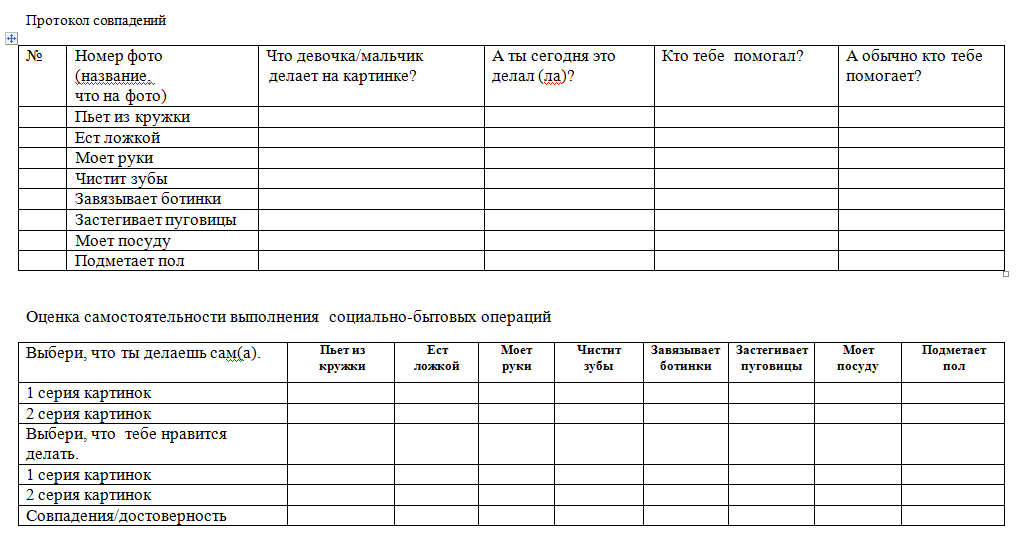 Что нам дает система МиО?
Выстроенная система мониторинга и оценки дает нам возможность увидеть, что программа реальна
Дает возможность выстроить подобную систему оценки и для других программ, реализуемых в учреждении
Формирует доверие у родителей и мотивацию на участие в деятельности
Она дает возможность правильно выстроить системную работу по направлению помощи детям с тмнр
Контактные данные
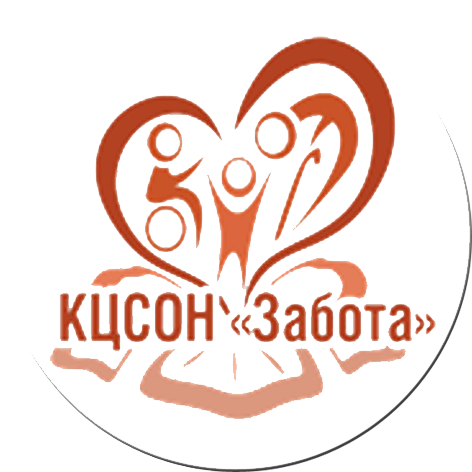 8 (8202) 26-32-50
preodoleniecher@mail.ru 
zabota.gov35.ru